IL SEGRETO PROFESSIONALE
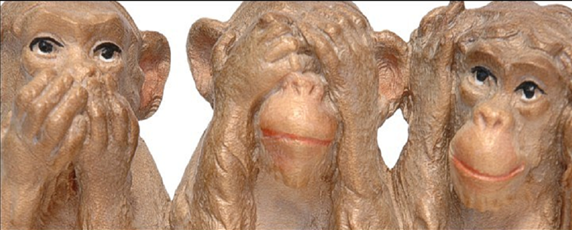 La persona che si rivolge al medico indipendentemente dal motivo, lo fa con la convinzione che il medico non solo è competente  per risolvere richieste e problemi, ma anche capace di mantenere il proprio riserbo su ciò che gli sarà confidato e  di rispettare quindi il segreto
E’ un dato di fatto che la relazione medico paziente non è solo relazione privata  ma anche per alcuni aspetti  pubblica in una cornice di Sicurezza Sociale e priorità del bene da tutelare

Il medico può avere il dovere di informare le Autorità Competenti se la malattia del suo assistito può compromettere  l’integrità fisica  di altre persone
Posizione del Medico
il medico soggiace all'obbligo di riservatezza sui dati riguardanti la salute dei propri pazienti (c.d. "dati sensibili") in base a ben tre diverse normative che variamente si intrecciano:
 la normativa sul segreto professionale (art. 622 C.P.), 
codice deontologico professionale (art. 10-13)
 la normativa sulla privacy (Legge 675 del 1996 e successive integrazioni e modificazioni)
NATURA GIURIDICA DELLA CERTIFICAZIONE
Reati connessi con la certificazione:
   Falso materiale;
   Falso ideologico;
   Truffa;
   Violazione della privacy e del segreto professionale.
Atto pubblico redatto attraverso la certificazione obbligatoria;
Certificato amministrativo rilasciato nell'esercizio delle funzioni pubbliche;
Scrittura privata rilasciata in regime libero-professionale, durante il quale il medico non svolge funzioni pubbliche.
Art. 622 Codice Penale (RIVELAZIONE DI SEGRETO)
Chiunque, avendo notizia , in ragione del proprio stato o ufficio , o della propria professione o arte, di un segreto , lo rivela senza giusta causa, ovvero lo impiega per proprio o altrui profitto, è punito , se dal fatto può derivare nocumento , con la reclusione fino ad un anno o con la multa da 30 a 516 euro.
Omssis…. La pena è aggravata se commessa da amministratori, direttori generali, sindaci….il delitto è punibile a querela della persona offesa
OBBLIGHI DI COMPORTAMENTO E PUNIBILITA’ DEL MEDICO
Che si tratti di segreto 
Che il soggetto ne abbia avuto notizia
Che ciò si verifichi in virtù del proprio stato, ufficio, arte, professione
Che il segreto venga rivelato o impiegato a proprio o altrui profitto
Che sia rivelato senza giusta causa
Che dalla rilevazione derivi nocumento alla persona offesa
Che  vi sia querela della persona offesa
Obbligo di segreto si estende anche ad altre categorie oltre a quelle dei professionisti sanitari e comprende chi sia venuto a conoscenza del segreto in ragione del proprio stato, ufficio , arte o professione..
Per es:
-Studenti del corso di laurea o formazione professionale
-Segretari, impiegati pubblici e privati in ambito sanitario
-Funzionari, Amministratori pubblici o privati, amministratori di sostegno, tutori, curatori
La rivelazione di segreto è reato doloso  se compiuto senza “GIUSTA CAUSA” o quando è compiuta per proprio o altrui profitto
CONCETTO DI SEGRETO
Ogni notizia che riguarda qualsiasi aspetto della vita privata e della persona assistita  ( salute, famiglia, religione ,  politica, abitudini sessuali) che il medico conosce in ragione del suo ruolo professionale
Come si concilia l’obbligo di segreto e violazione privacy con l’obbligo certificativo o di denuncia o di referto etc.. che i medici devono produrre?
GIUSTA CAUSA DI RIVELAZIONE DI SEGRETO
IMPERATIVE: obbligano a rendere noto il segreto in forza di una disposizione di legge che impone al medico il dovere di informativa mediante le denunce, i referti, i rapporti, le relazioni e le certificazioni; oppure richiedono al medico di riferire su fatti riscontrati in occasione di perizie, consulenze tecniche, arbitrati o visite fiscali
SCRIMINATIVE: escludono la punibilità » Non è perseguibile penalmente il medico che:
 ha reso noto il segreto col consenso del titolare (art. 50 c.p.);
 quando ricorre il caso fortuito o la forza maggiore (art. 45 c.p.); 
quando il medico è stato costretto con la violenza (art. 46 c.p.),
 cadendo in errore (art. 47 c.p.), tratto in inganno (art. 48 c.p.),
 per uno stato di necessità (art. 54 c.p.) o per difendere la propria reputazione professionale (art. 52 c.p.).»
PERMISSIVE :si riferiscono alla facoltà riconosciuta al medico di astenersi dal testimoniare su fatti coperti dal segreto professionale (art. 351 c.p.p.), tanto nei processi penali quanto nelle cause civili. L'astenersi dalla testimonianza costituisce un diritto non un obbligo del sanitario, il quale è pertanto libero di decidere se rendere o non rendere la deposizione, valutandone l'opportunità secondo le circostanze e assumendone la responsabilità. L'Autorità può a sua volta imporre con ordinanza la deposizione del medico, ma a parte ciò, la regola deontologica espressamente richiamata nell'art. 13 è quella di non deporre mai su argomenti coperti dal segreto professionale.
CODICE DEONTOLOGICO
Il Codice Deontologico, all'art.10, stabilisce che la rivelazione del segreto è consentita, senza autorizzazione del malato, solo se imposta dalla Legge o per giusta causa.
Codice deontologico
art. 13 - Il medico deve serbare il segreto su tutto ciò che gli è stato confidato o che avrà potuto conoscere per ragioni del proprio stato. …La rivelazione del segreto è consentita:
a) se imposta dalla legge (referti, denunce e certificazioni obbligatorie);
b) se autorizzata dall'interessato una volta edotto sulla opportunità o meno della rivelazione stessa;
c) se richiesta dai legali rappresentanti del minore o dell'incapace nell'interesse degli stessi.
Salvo che per i casi previsti dal punto a) spetta comunque al medico la valutazione sull'opportunità della deroga.
La morte del paziente non esime il medico dal dovere del segreto.
Il medico non renderà al Giudice testimonianza su ciò che a lui è stato confidato o è pervenuto a sua conoscenza per ragioni dipendenti dalla sua professione.
Codice deontologico
art. 14 - Il medico deve informare i suoi collaboratori dell'obbligo del segreto professionale e deve vigilare che vi si conformino.
art. 15 - Nella certificazione, nella redazione delle denunce obbligatorie, nella compilazione delle cartelle cliniche e di ogni altra documentazione sanitaria, il medico è tenuto alla massima diligenza, alla più responsabile cura, alla più attenta e scientificamente corretta registrazione dei dati ed alla più responsabile formulazione dei giudizi.
Codice deontologico
art. 16 - Il medico deve vigilare sulla conservazione, contro ogni indiscrezione, delle cartelle personali e dei documenti riguardanti i pazienti. 
   Quando utilizza in pubblicazioni scientifiche,       dati clinici e osservazioni relativi ai singoli pazienti, deve fare in modo che non sia possibile la loro identificazione fatto salvo il consapevole consenso del paziente.. omissis
CODICE DEONTOLOGICO
art. 17 - Nei rapporti fra Enti che svolgono attività sanitarie, la compilazione e la trasmissione di atti che contengano l'indicazione di dati relativi ai singoli pazienti, potrà avvenire solo sulla base di una trasmissione di ufficio del segreto professionale e nel rispetto dei disposti di legge che regolamentano la materia.
COSA FA IL MMG?
Chiede al pz  il consenso per se e per i suoi collaboratori al trattamento dei dati personali 
Utilizza  password di sicurezza per l’apertura dell’archivio informatico e database
Utilizza password  di sicurezza per accedere alle certificazioni telematiche verso Enti pubblici sanitari(INPS, SISTEMA TS Tessera Sanitaria)
Informa il paziente e chiede il consenso se visiterà in presenza di tirocinanti in formazione o altre figure sanitarie
Caso pratico:
Un medico viene  a conoscenza della condizione di potenziale contagiosità di un suo paziente HIV positivo e di un comportamento, da parte di quest'ultimo idoneo invece a trasmettere la malattia al convivente  inconsapevole. Si genera un conflitto tra diverse norme, alcune tese a tutelare la riservatezza del soggetto, altre a tutelare la salute di terzi («vittima)
COSA FA IL MEDICO?
si viene a trovare nella situazione di poter  evitare un danno irrimediabile alla salute di una persona inconsapevole, provocato da una azione che ha le caratteristiche di «delitto»
TRACCIA DI DISCUSSIONE
Devono essere favorite tutte quelle azioni che possano salvare entrambi i beni tutelati dalla legge (salute della vittima e privacy del malato). Il medico deve  operare sull'ottenimento del consenso alla rivelazione da parte del paziente. Qualora però questi si opponesse, si impone un'azione indirizzata alla tutela del bene più rilevante.
CORNICE GIURIDICA
Autorevoli Giuristi sostengono invece da tempo che esiste un dovere etico da parte del medico, in questi casi, di informare (contact tracing) i «contatti»del malato di AIDS. Altri invece hanno basato la possibilità di deroga dal segreto in base alle esimenti previste dalla legge in caso di fatti illeciti commessi in stato di necessità. Interverrebbe in tal caso il dettato dell'art. 52 C.P. che stabilisce che "non è punibile chi ha commesso il fatto per esservi stato costretto dalla necessità di difendere un diritto proprio o altrui contro il pericolo attuale di offesa ingiusta, sempre che la difesa sia proporzionata all'offesa", mentre l'art. 54 stabilisce che "non è punibile chi ha commesso il fatto per esservi stato costretto dalla necessità di salvare sè o altri dal pericolo attuale di un danno grave alla persona, pericolo da lui non volontariamente causato, ne altrimenti evitabile, sempre che il fatto sia proporzionale all'offesa".
La rivelazione del segreto dovrebbe essere, comunque l'ultima ratio. Prima di ricorrere a ciò, il medico dovrà tentare una valida e concreta opera di persuasione sul paziente, indicandogli le precauzioni da prendere o invitandolo a rivelare egli stesso la malattia di cui è portatore, sottolineando anche la responsabilità giuridica della sua condotta.
Ci potremmo trovare  in un caso di:
 Un pz affetto da epilessia che deve essere assunto da un datore di lavoro o deve guidare un veicolo
Un minore  in stato di gravidanza che non vuole informare i propri genitori
Un  assistito  che deve stipulare un Assicurazione con una Compagnia e non vuole che si rivelino alcune patologie delle quali soffre…